The Mass Is the Memorial of Christ’s Passion and Death on the Cross
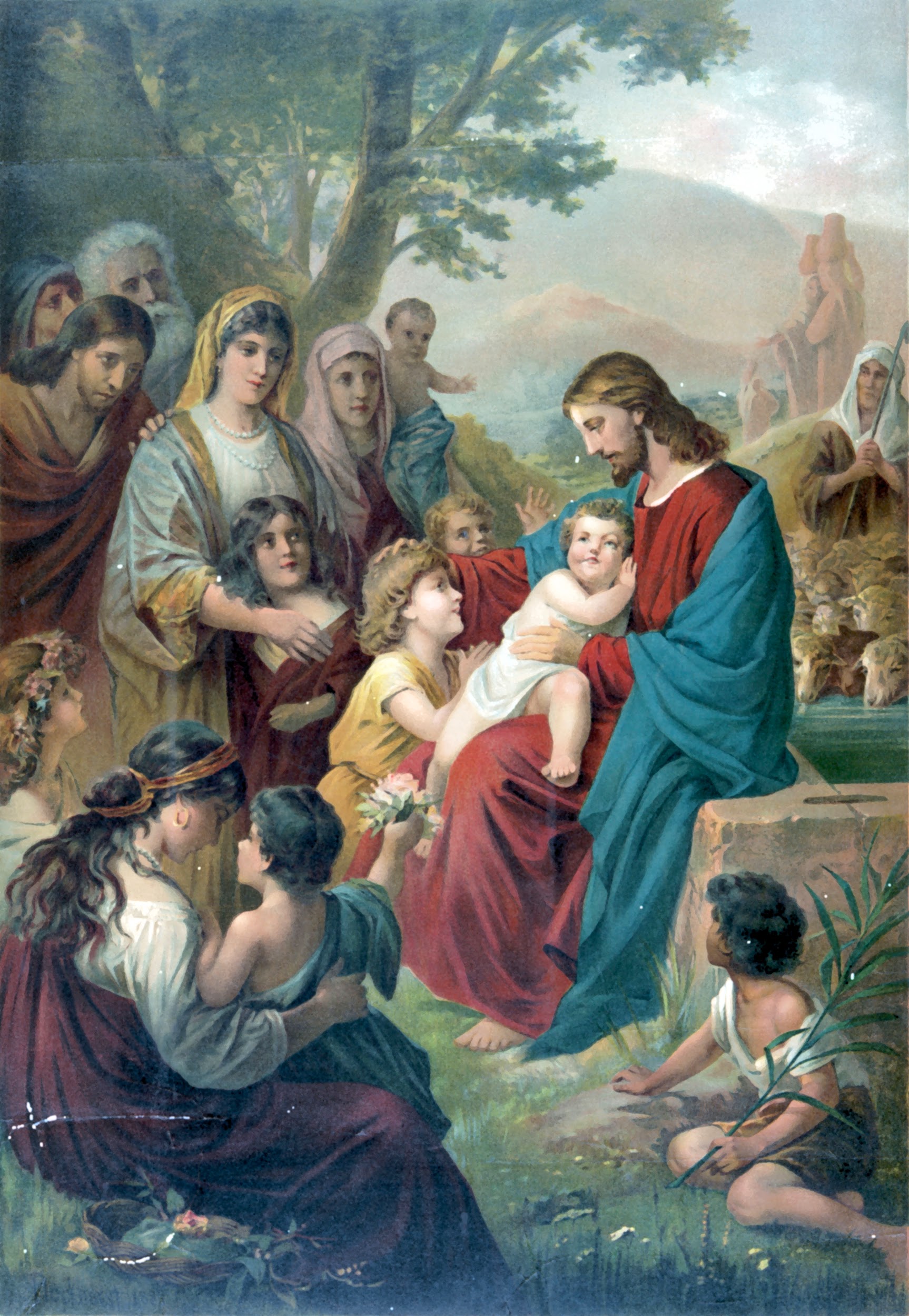 Unit 7, Lesson 3
Adoration of the Lamb
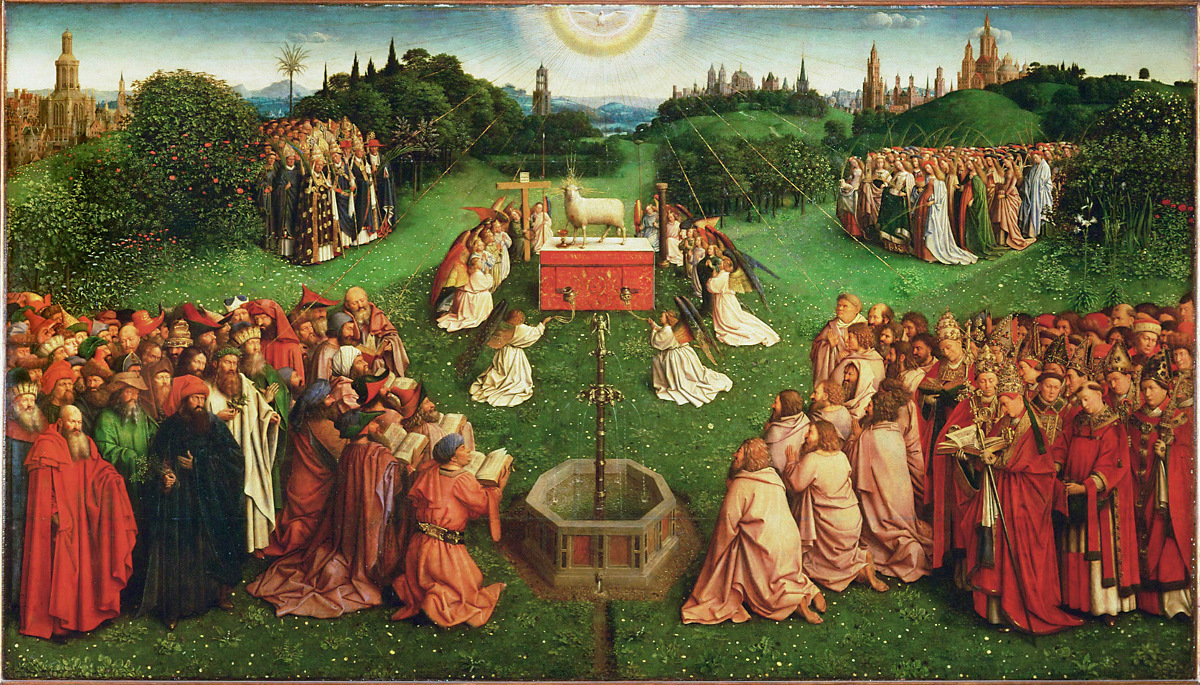 [Speaker Notes: This image is on page 371 of the student book.]
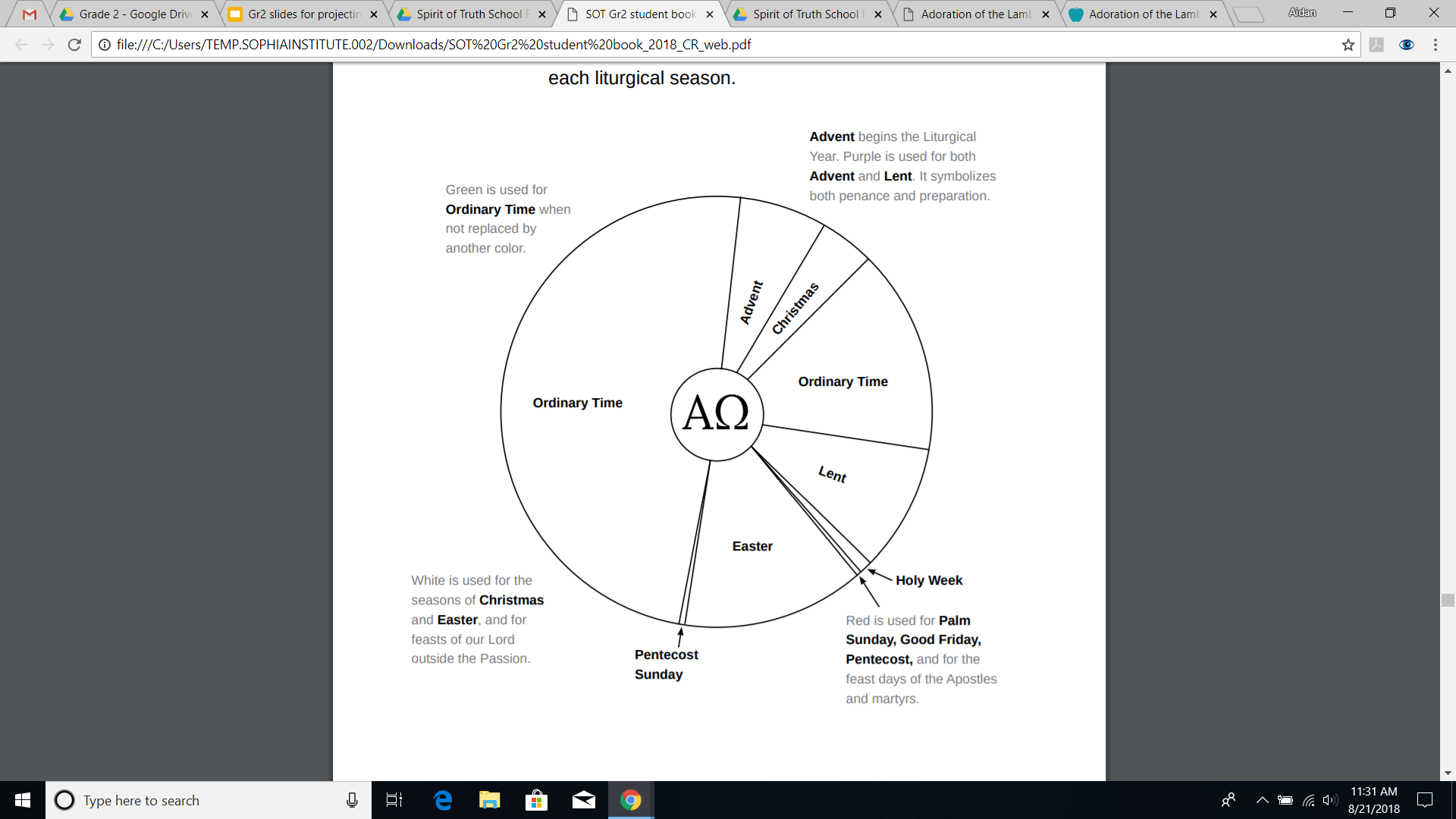 [Speaker Notes: This image is on page 376 of the student book.]